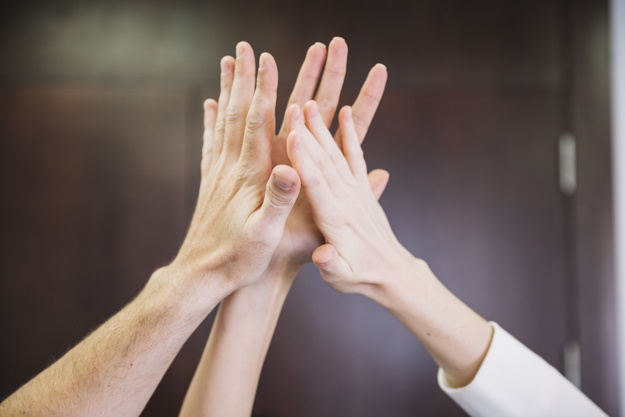 Türkiye’de Şirketlerin 
İtibar Yönetimi Performansı ve İşveren Markası İlişkisi
www.zennadanismanlik.com
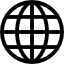 Nuran Aksu 
ZENNA Kurumsal Marka Araştırmaları ve Danışmanlığı
RepMan Forum 2018
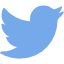 ZENNA_TR
Zenna Danışmanlık
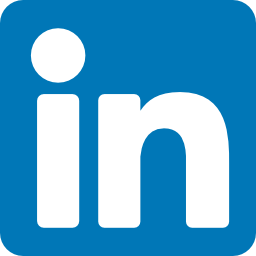 Zenna Danışmanlık
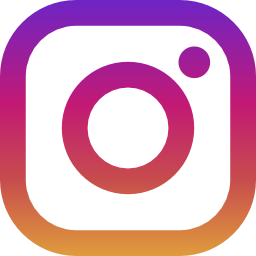 RepMan Türkiye 
İtibar Yönetimi Performans Araştırması
RESPECT Halk Geneli 
İşveren Markası Performansı Araştırması
RESPECT İş Dünyası
İtibar Eğilimleri Araştırması
1.200 kişi 
18 yaş ve üstü Türkiye dijital halk geneli
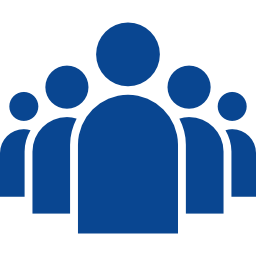 9.649 kişi 
18 yaş ve üstü Türkiye dijital halk geneli
615 İş dünyası temsilcisi (yönetici pozisyonunda)
2018 senesi İşveren Markası Öncelikleri ve Performans Analizi
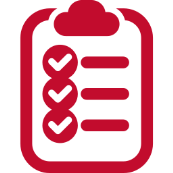 2017 senesi Türkiye Sektörler ve Şirketler İtibar Yönetimi Performans Analizi
12 sektör – 112 şirket
2018 senesi itibar eğilimleri
30’un üzerinde sektör temsilcisi
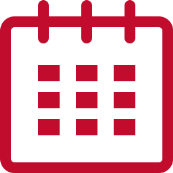 Mart 2018 – CAWI (online) yöntemiyle
Ocak 2017 – Ocak 2018 – CAWI (online) yöntemiyle
2017 Sonbahar (Eylül-Ekim)– CAWI (online) yöntemiyle
Genel Bilgiler
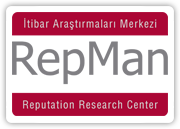 Halk Genelinde İtibarlı Şirketler ve Çalışanı Olma İsteği
4 kişiden üçü şirket çalışanlarının işini severek yapmasının o şirkete bakışı olumlu etkilediğini belirtiyor
2 kişiden biri maaşı aynı olsa dahi daha itibarlı bir şirkette çalışmak için mevcut işinden ayrılabileceğini belirtiyor
10 kişiden dördü işsiz olsa da itibarı düşük bir şirkette çalışmayı düşünmeyeceğini belirtiyor
10 kişiden üçü itibarı yüksek bir şirkette çalışmayı maaşı daha düşük olmasına rağmen tercih edebileceğini belirtiyor
Baz:1.200 (Tüm görüşülenler)
Türkiye’deki Şirketlerin İtibar Yönetimi Performansı
Bu çalışma kapsamında CAWI metodolojisi kullanılarak Ocak 2017- Ocak 2018 tarihleri arasında 18 yaş ve üstü Türkiye dijital halk geneli 9.649 kişi ve 12 sektörden 112 şirket ile görüşülmüştür.
RepMan Türkiye İtibar Yönetimi Performans Araştırması Neleri İnceledi?
Satın alma
TANINMA/ İLETİŞİM
İş ortaklığı tercihi
YÖNETİM KALİTESİ
Tavsiye etme
FİNANSAL SAĞLAMLIK
RMS
İtibar Yönetimi Performansı Skoru
İŞ SONUÇLARI
DEĞERLER
İtibarlı ve güvenilir  kurum olma
ÜRÜN / HİZMET KALİTESİ
Çalışılmak 
istenen şirket
KURUMSAL SORUMLULUK
Sosyal faaliyetlerinde yer almak
İŞVEREN MARKASI
Hisse senetlerine yatırım
DUYGUSAL BAĞLILIK
İtibar yönetimini performansı 7 boyut üzerinden ölçümlenmektedir. 
Elde edilen itibar yönetimi performansı ise iş sonuçlarını hareket ettirmektedir.
Türkiye’de Şirketlerin RMS – İtibar Yönetimi Performansı
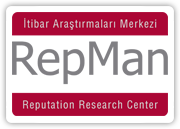 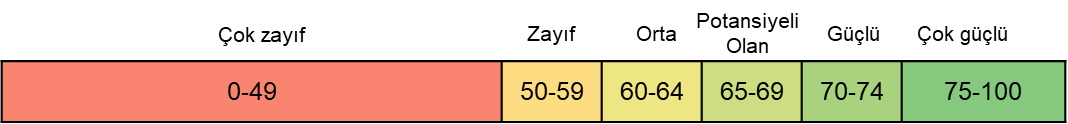 65,6 (RMS)
Türkiye’deki Şirketlerin İtibar Yönetimi Performans Ortalaması
%1
Baz: 112 Şirket
RMS – İtibar Yönetimi Performansı – Çalışılmak İstenen Şirket Olma İlişkisi
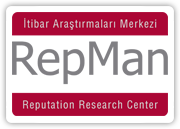 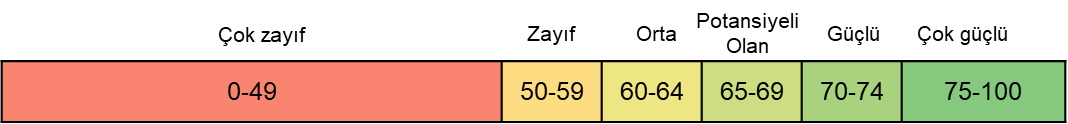 69%
65%
58	%
58%
*%
*Yetersiz baz sebebiyle paylaşılmamıştır.
İlgili şirketlerin çalışmak istenen şirket olarak tanımlayacağını belirtilen kişilerin yüzdesini temsil eder
İş Dünyasını Yönetenler için 2018’de “İşveren Markası” Alanındaki Öncelikler
Bu çalışma kapsamında CAWI metodolojisi kullanılarak 2017 Sonbahar (Eylül-Ekim) döneminde, 615 İş dünyası temsilcisi (yönetici pozisyonunda) ile görüşülerek gerçekleştirilmiştir.
«İşveren Markası» alanında yönetilmesi gereken öncelikli alanlar ve başarı performansı
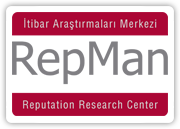 %42
%39
%39
%28
%18
%22
%73
Çalışanlarına değer vermesi, haklarını koruması, gelişimlerini desteklemesi
+%11
Kurumsal değerlerin, şirket politikaları ve süreçlerin içinde yer aldığını kontrol etmesi
%45
+%7
%42
Gelecek vaat eden, güven veren ve başarılı yöneticilere sahip olması
-
%41
Çalışanları ile iletişime açık ve geri bildirim odaklı olması
-%2
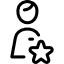 %30
Çalışanlarının birer itibar elçisi olmasına yönelik yatırım yapması
-%3
Çalışanlarının fikirlerini önemsemesi
Türkiye’deki şirketlerin bu alanda başarılı olmadığını düşününler (%16)
%26
Çalışanlarının fikirlerini önemsemesi
-%1
Başarı performansını gösterir.
Çalışanlar nezdinde «İşveren Markası» alanında yönetilmesi gereken öncelikli alanlar ve başarı performansı
Çalışanlarına değer vermesi, haklarını koruması, gelişimlerini desteklemesi
%45
%64
Çalışanlarının fikirlerini önemsemesi
%42
%47
Gelecek vaat eden, güven veren ve başarılı yöneticilere sahip olması
%38
%46
Çalışanları ile iletişime açık olup, geri bildirim vermesi
%48
%32
Ayrımcılığa karşı aktif bir duruş sergilemesi
%51
%27
Çalışanlar nezdinde başarılı bulma puanını gösterir.
Baz: 1.200 (Tüm görüşülenler)
Çalışma, 18 yaş ve üstü Türkiye dijital halk geneli* nezdinde 19-22 Mart 2018 tarihleri arasında CAWI yöntemi ile 1.200 kişiyle görüşülerek gerçekleştirilmiştir.
[Speaker Notes: X2. Aşağıda yer alan ifadeleri incelediğinizde bir şirketin sizin gözünüzde itibarlı olabilmesi için “çalışan markası / işveren markası” alanında yönetmesi gereken en öncelikli 3 alanı lütfen belirtebilir misiniz?]
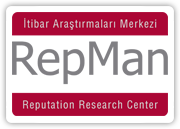 İtibar ve İş Sonuçları İlişkisi 
2016 Yılı Karşılaştırmalı Sonuçlar
İtibarlı olduğunu düşündüğüm bir şirketin…
[Speaker Notes: X2. Aşağıda yer alan ifadelere “itibarlı olduğunu düşündüğünüz şirketler” için ne derece katıldığınızı lütfen 1-Hiç katılmıyorum, 5-Kesinlikle katılıyorum ölçeğinde düşünerek belirtebilir misiniz]
İşveren Markasında CEO’nun Rolü
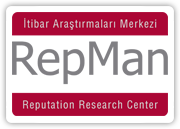 CEO’yu İtibarlı Yapan Özellikler
%65
%54
Vizyoner olması
%54
Yenilikçi olması
%49
Adil Yönetimi Benimsemesi
%48
Krizleri başarıyla yönetmesi
%45
İnsana Değer Vermesi
Başkalarına ilham vermesi
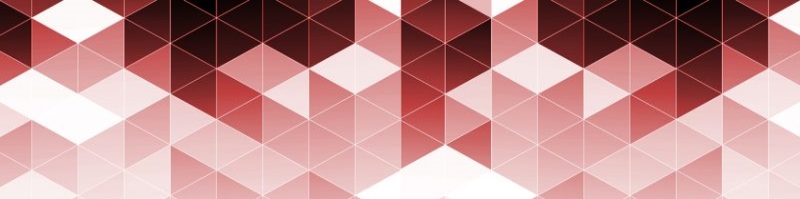 Teşekkürler
ZENNA Kurumsal Marka Yönetim Araştırmaları ve Danışmanlığı
www.zennadanismanlik.com